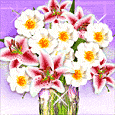 KĨ THUẬT LỚP 4
BÀI 1
Vật liệu, dụng cụ cắt, khâu, thêu
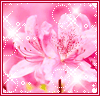 I/ Mục tiêu:
+ Học sinh biết được đặc điểm, tác dụng và cách sử dụng, bảo quản những vật liệu, dụng cụ đơn giản dùng để cắt, khâu, thêu.
     + Biết cách và thực hiện được thao tác xâu chỉ vào kim và vê nút chỉ .
     + Giáo dục ý thức thực hiện an toàn lao động.
II/ Chuẩn bị:
Giáo viên: 
     + Hộp dụng cụ cắt, khâu, thêu lớp 4.
     + Vài mẫu khâu, thêu của HS ở lớp trước .
     + Kim khâu, kim thêu các cỡ và kéo.
     + Khung thêu tròn cầm tay, phấn màu dùng để vạch dấu trên vải, thước dẹt, thước dây, khuy bấm, khuy cài.
III/ Các hoạt động chủ yếu:
Ổn định tổ chức, kiểm tra bài cũ:sách vở, đồ dùng học tập và các vật liệu cho bài học.
Hoạt động 1:
Học sinh quan sát, nhận xét về dụng cụ khâu, thêu như vải chỉ
Hoạt động 2:
Hướng dẫn học sinh tìm hiểu đặc điểm và cách sử dụng kéo.
Hoạt động 3:
Hướng dẫn học sinh quan sát và nhận xét một số vật liệu và dụng cụ khác .
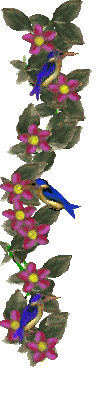 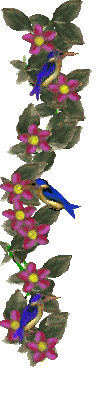 Củng cố bài học:
Đánh giá kết quả 
tiết học
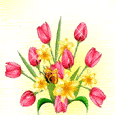 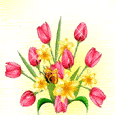